PROJEKT „POMÁHÁME“
6.B
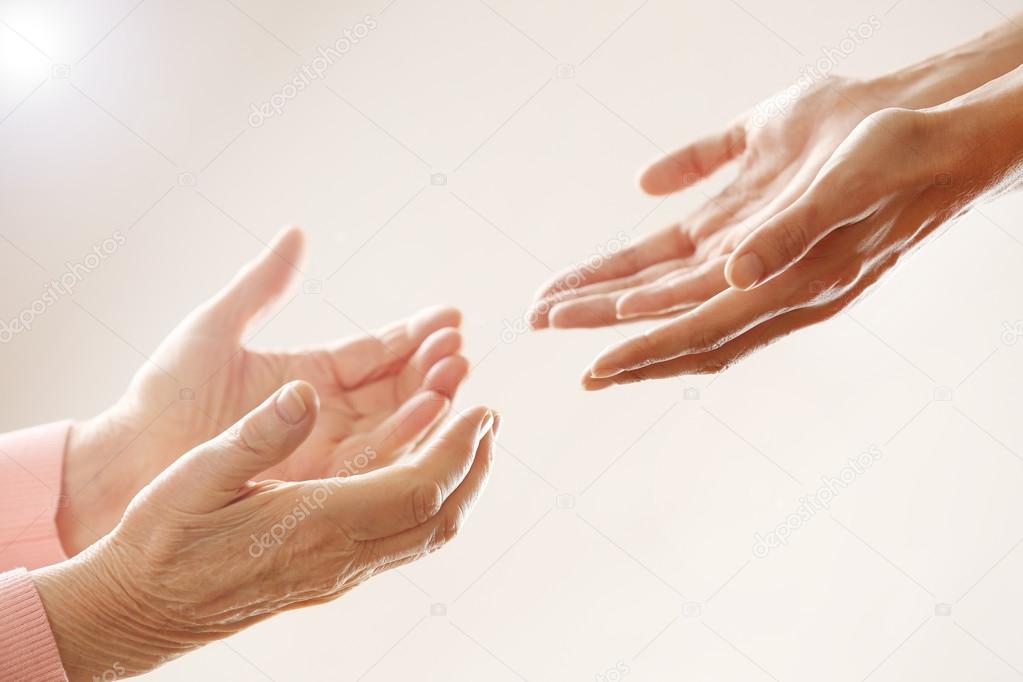 Beseda s pracovnicemi humanitární organizace adra
Sbírka pro charitativní obchůdek v kroměříži
Výroba drobných dárků
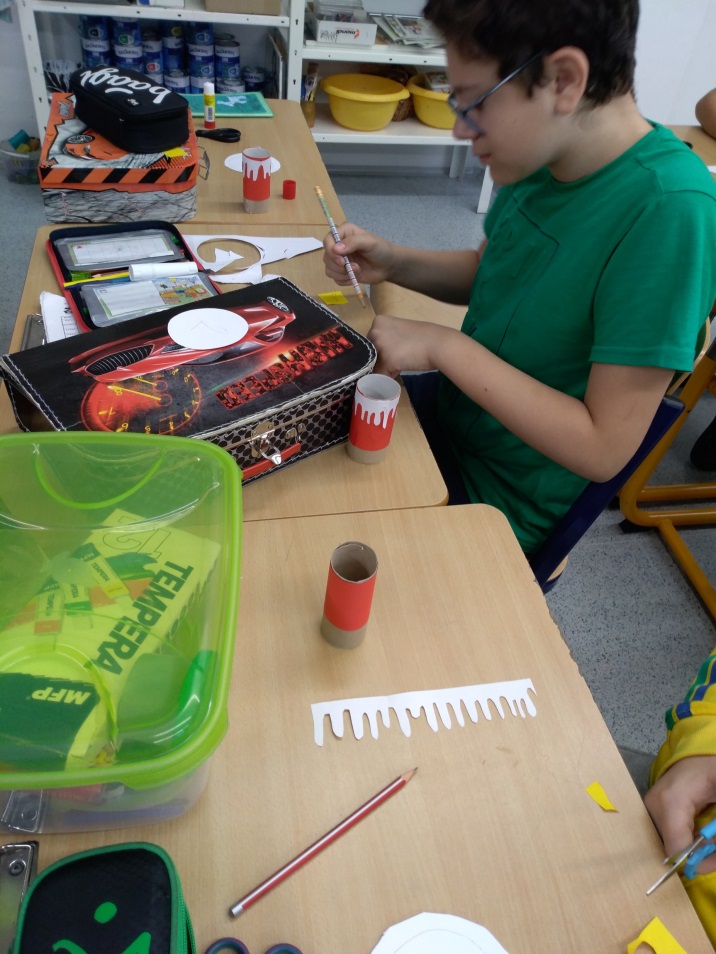 Předání věcí a dárků přímo v obchůdku
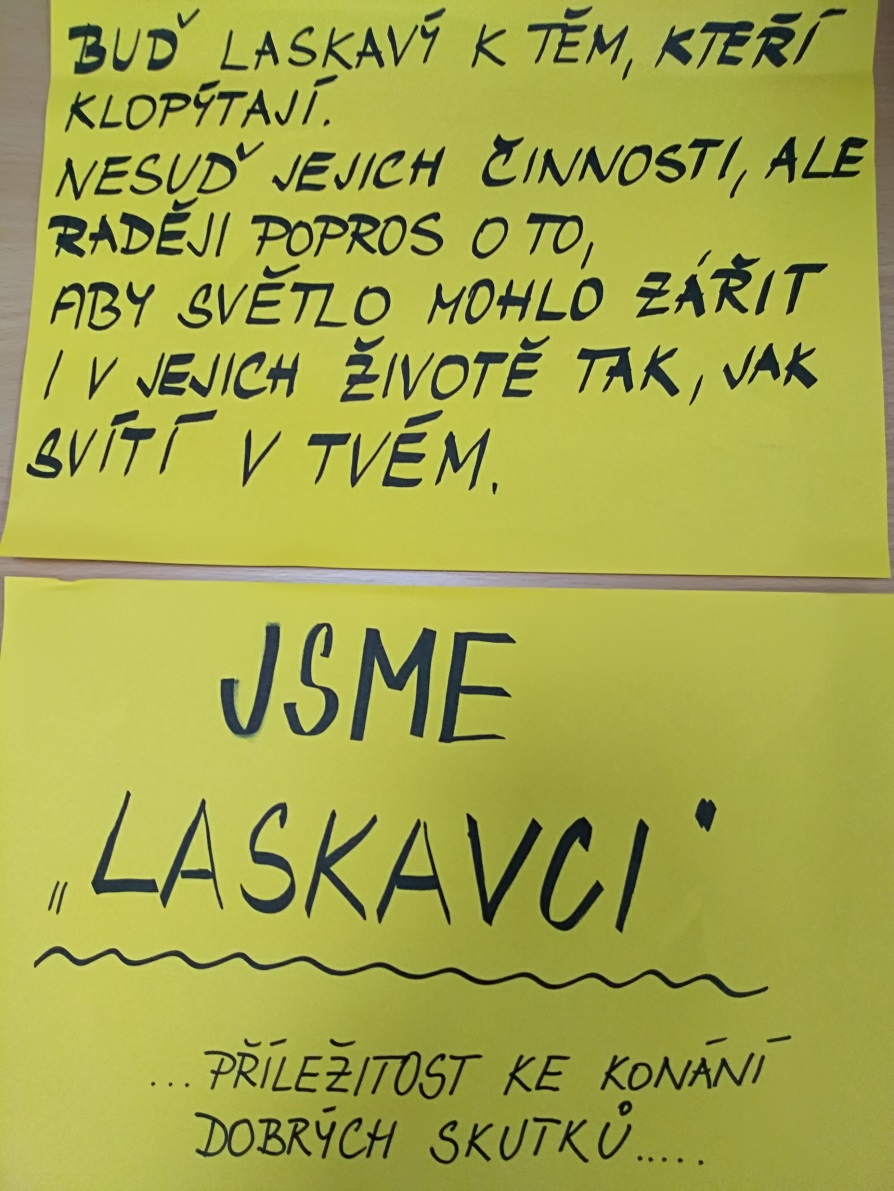 Děkujeme za pozornost 																					žáci 6.B